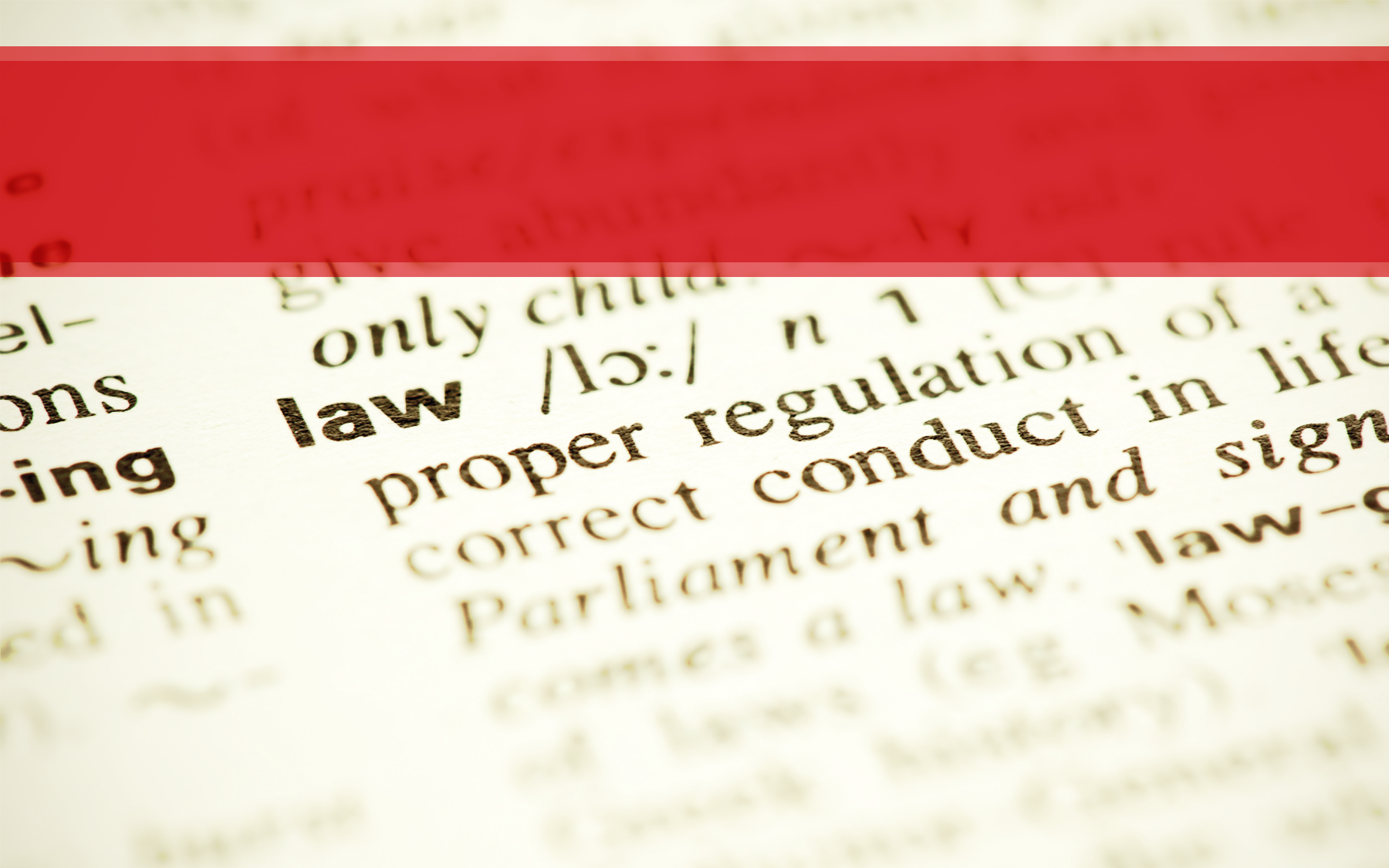 Legal Confidentiality Requirements for Medical Records of Minors
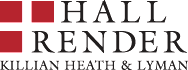 Legal Confidentiality Requirements for Medical Records of Minors

2017 WIAAP Open Forum: Adolescent Health
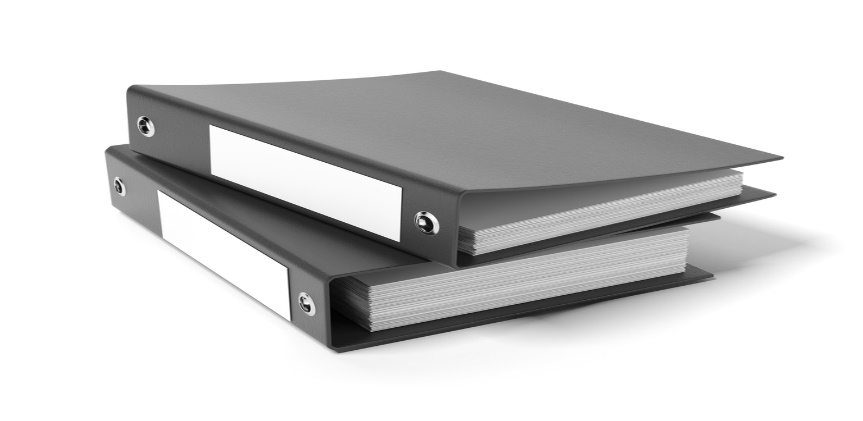 Presented by
Stephane P. Fabus, Esq. | 414.721.0904 | sfabus@hallrender.com
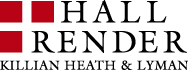 Disclaimer
Resolution of legal issues depends upon many factors, including variations of facts and interpretations of law. This information is not intended to provide legal advice in a specific situation. The attendee is urged to consult legal counsel before taking action with respect to particular circumstances.
Overview
General Overview of Applicable Laws
HIPAA Harmonization in Wisconsin
Special Considerations regarding Minor Patients
Authorization by Minor
Authorization by Others
Exceptions to Confidentiality
Questions
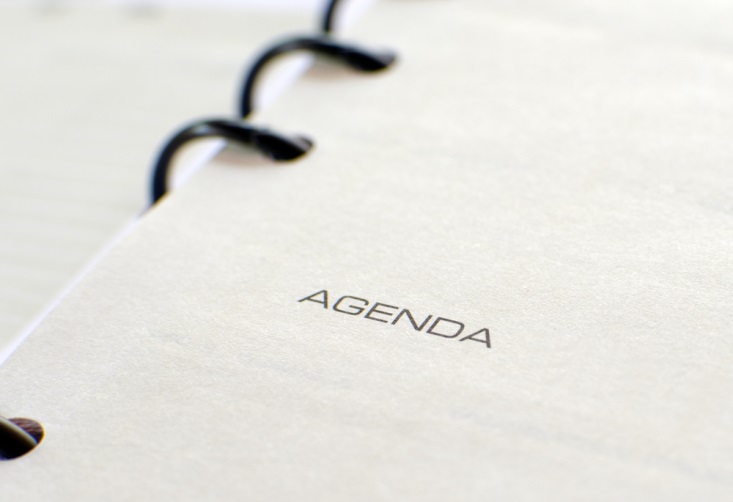 Confidentiality Considerations
Patient information maintained by an provider may be subject to:
Federal and Wisconsin laws and regulations
Employer contracts, policies and procedures 
Agreements with patients or others
Professional legal and ethical standards

Important to understand and comply with applicable laws and requirements
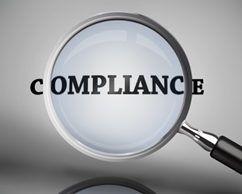 General Overview of Applicable Laws
Federal
Health Insurance Portability and Accountability Act and related regulations
Health Information Technology for Economic and Clinical Health (HITECH) Act (part of the American Recovery and Reinvestment Act of 2009) 
Genetic Information Nondiscrimination Act of 2008 
Confidentiality of Alcohol and Drug Abuse Patient Records regulations (found at 42 CFR Part 2, pursuant to 42 USC 290dd-2)
State
Wisconsin Statutes Chapter 146 - Miscellaneous Health Provisions
includes HIPAA Harmonization
Wisconsin Statutes Chapter 51 - State Alcohol, Drug Abuse,  Developmental Disabilities and Mental Health Act
Terminology – What’s in a Name?
What information is protected?
HIPAA – “protected health information”
42 CFR 2 – “records”
Wis. Stat. Ch. 146– “patient health care records”
Wis. Stat. Ch. 51 – “treatment records”
What is the document a patient needs to sign to release confidential medical records called?
HIPAA – “authorization”
42 CFR 2 – “consent” (used to be “release of information” or ROI)
Wis. Stat. Ch. 146/51 – “informed consent”
Not to be confused with treatment informed consent!
HIPAA Harmonization for Mental Health Care Coordination Law
Wis. Stat. 146.816-  In 2013 WI adopted  in an effort to alleviate barriers to coordination of care for patients receiving mental health treatment by aligning aspects of Wisconsin’s mental health privacy laws and HIPAA.
allows  covered entities and their business associates to use, disclose or request disclosure of mental health treatment records without a patient authorization for the limited purposes of treatment, payment or health care operations, so long as such uses, disclosures or requests for disclosure are otherwise compliant with HIPAA.  
For these purposes, the Act adopts the HIPAA definitions of business associate, covered entity, use, disclosure, treatment, payment, health care operations and protected health information.  
The Act has no impact on uses or disclosures for purposes other than treatment, payment or health care operations. 
The Act is permissive.  Disclosures for such purposes are not required.
Check with your organization regarding stance taken on implementing HIPAA Harmonization
Authorization
A valid written authorization from a patient/authorized representative must be obtained prior to disclosing/releasing patient information, unless an exception under the law applies
The authorization document must comply with the applicable legal requirements
Generally, the individual with 
	the authority to consent to the 
	treatment also has the authority 
	to consent to the disclosure
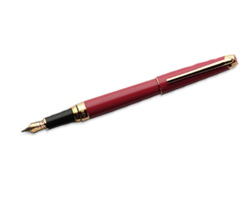 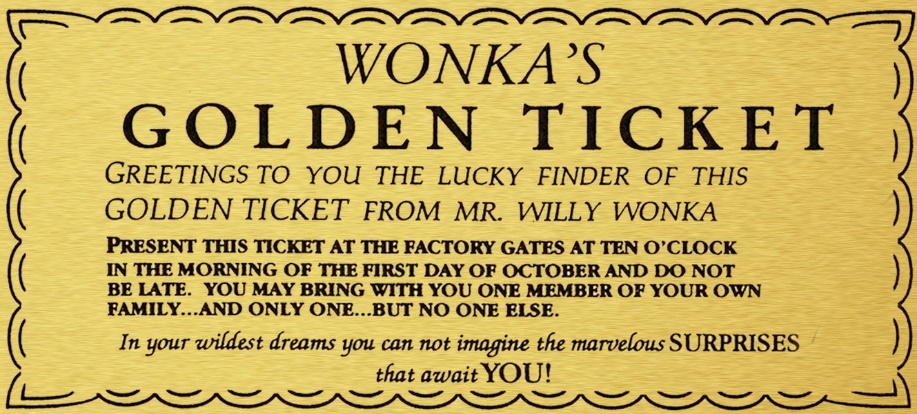 Emancipated Minors
Wisconsin does not have a general express statutory right for an emancipated minor to consent to the release of health information
HIPAA recognizes rights of emancipated minors to exercise their rights under HIPAA but defers to state definitions
Traditional emancipation criteria:
marriage (only generally recognized statutory criterion in Wisconsin)
freed from custody and care of parents with little likelihood of returning 
military service
previously given birth (may only apply to abortion)
court-recognized emancipation
When in doubt, request court document awarding “emancipation” status to minor or obtain parental consent.
Parents and Guardians
A biological or adoptive parent is  generally considered to be a personal representative for an non-emancipated minor child
except when minors can consent to treatment on their own
except where parental rights have been terminated by a court
except where abuse, neglect, endangerment are reasonably suspected (i.e. it’s not in the patient’s best interest to treat the person as a personal representative)
“Guardian” means a person named by the court having the duty and authority of guardianship. 
“Legal custodian” means a person (other than a parent) or agency who has been granted legal custody of a child by a court (beyond physical custody). 
A copy of the court documentation should be obtained and reviewed to determine the scope of the guardian’s or legal custodian’s authority – it may be subject to residual rights maintained by the parent
Step, Foster and Grandparents (and other relations)
If appointed guardian by a court, a copy of the court  documentation should be obtained and reviewed to determine the scope of the guardian’s authority
Special Circumstance: When family member or friend brings child to an appointment or calls to make payment on account– 
generally, the provider is permitted to share information directly relevant to that person’s involvement in the minor’s care or payment for care so long as the patient/representative has agreed or not objected and in the provider’s professional judgement it is in the patient’s best interest
Limit information provided to the minimum necessary
Treatment for which Minor can Consent
HIPAA generally grants un-emancipated minors the right to act as an individual with respect to authorizing disclosures of PHI with respect to services for which the minor can consent to on their own; which were provided at the direction of the court; or where the parent agrees to a confidential relationship between minor and provider.
However, HIPAA indicates this does not affect any applicable state or other legal rights or prohibitions on the parent/guardian’s access to records about the minor – and if no such law exists the provider is to exercise professional judgement

Wisconsin law generally provides parents a right of access and requires parental consent to disclosure unless there is a statutory exception protecting the minor’s privacy (e.g. AODA/HIV), the parent has been denied physical placement, or a minor aged 14 or older has requested nondisclosure of mental health records 

Examples: 
Substance abuse treatment (12 and older – automatic) 
HIV testing and treatment (14  and older – automatic)
Developmentally Disabled/Mental Health (14 and older – upon request)
Contraceptives, pregnancy testing and prenatal services (seek organizational stance)
STD testing and treatment (seek organizational stance)
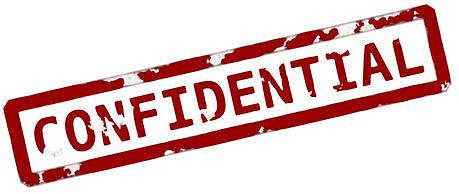 Minor Parents: Babies with Babies
Wisconsin law recognizes minor as the legally authorized “adult” for the child so long as the minor retains parental authority (e.g. rights haven’t been terminated, a court hasn’t appointed a different guardian in lieu of the minor, etc.)
The minor would be the one to consent to the disclosure of records for the child – not the minor’s parent or guardian
Responding to Requests from Law Enforcement
Wisconsin law is more restrictive than HIPAA!  
Law enforcement is not always aware of this fact.
Even where HIPAA applies, it is generally permissive

Wis. Stat. 146.82 – requires authorization or a valid court order
Warrants, subpoenas summons or other legal processes are not effective unless issued by a court
Legal Confidentiality Exceptions
Court order
Medical emergency
Mandatory reporting requirements 
Duty to warn
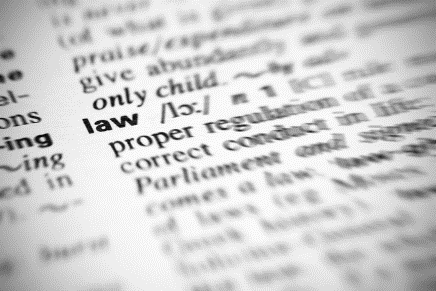 Child Abuse Reporting
Wisconsin law requires reporting of an abused or neglected child, as defined under the law
Mandatory reporters include: social workers,  marriage and family therapists, professional counselors, alcohol or other drug abuse counselor, RN, MDs, among others
Child seen in the course of professional duties
Reasonable cause to suspect the child has been abused or neglected or reason to believe has been threatened with abuse or neglect and that it will occur
Child Abuse Reporting (cont’d.)
Immunity from liability for good faith reporting
Failure to report may result in:
A violation of professional licensure standards, subject to disciplinary action 
A fine and/or up to 6 months in prison for intentional violations
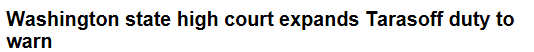 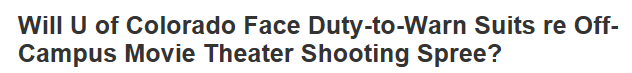 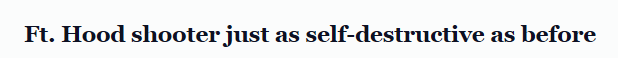 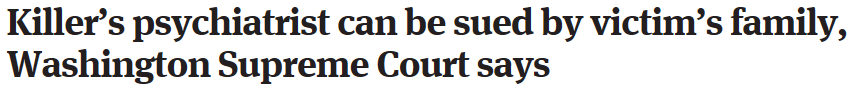 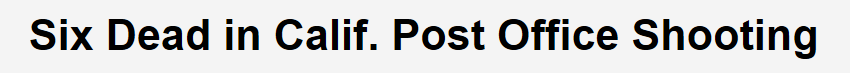 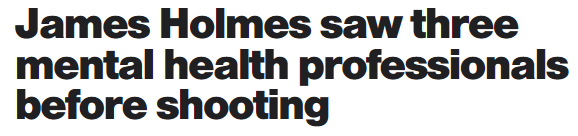 Duty to Warn
Tarasoff landmark case establishing the duty to warn
Wisconsin’s Supreme Court addressed in Schuster v. Altenberg
Provides a common law exception to the patient privilege that exists when disclosure is necessary to protect the patient or the community from imminent danger
Duty to warn does not require that there is a readily identifiable  victim  
Standard is the degree of care and skill which is exercised by the average practitioner in the class to which he/she belongs, acting in the same or similar circumstances
Duty to Warn (cont’d.)
Facts and circumstances inform what steps to take 
The duty to warn extends to whatever other steps are reasonably necessary under the circumstances, including 
Contacting law enforcement
Recommending hospitalization
Notifying the intended victim and/or a family member, friend who can help ensure safety
With respect to minors, duty to warn can extent to  school administration in the event the threat is directed at other students or school staff
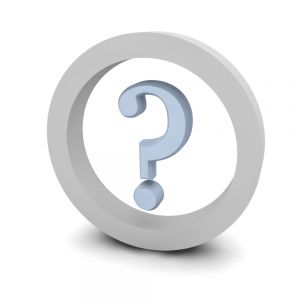 Thank you!  Please visit the Hall Render Blog at http://blogs.hallrender.com for more information on topics related to health care law.
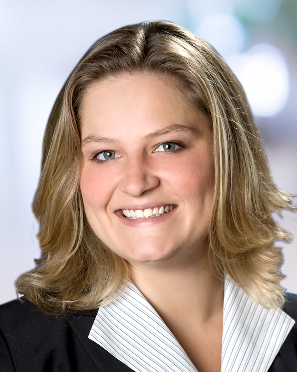 Stephane P. Fabus, Esq.
414.721.0904
sfabus@hallrender.com
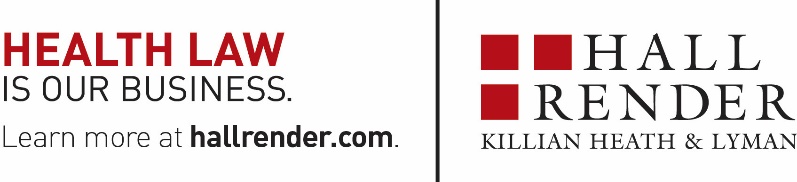 This presentation is solely for educational purposes and the matters presented herein do not constitute legal advice with respect to your particular situation.
Anchorage | Annapolis | Dallas | Denver | Detroit | Indianapolis | Louisville | Milwaukee | Philadelphia | Raleigh | Seattle | Washington, D.C.